Figure 7. Axonal arborization and synaptic bouton density of hippocampal CR cells. (A) Biocytin-filled CR cell with an ...
Cereb Cortex, Volume 26, Issue 2, February 2016, Pages 855–872, https://doi.org/10.1093/cercor/bhv271
The content of this slide may be subject to copyright: please see the slide notes for details.
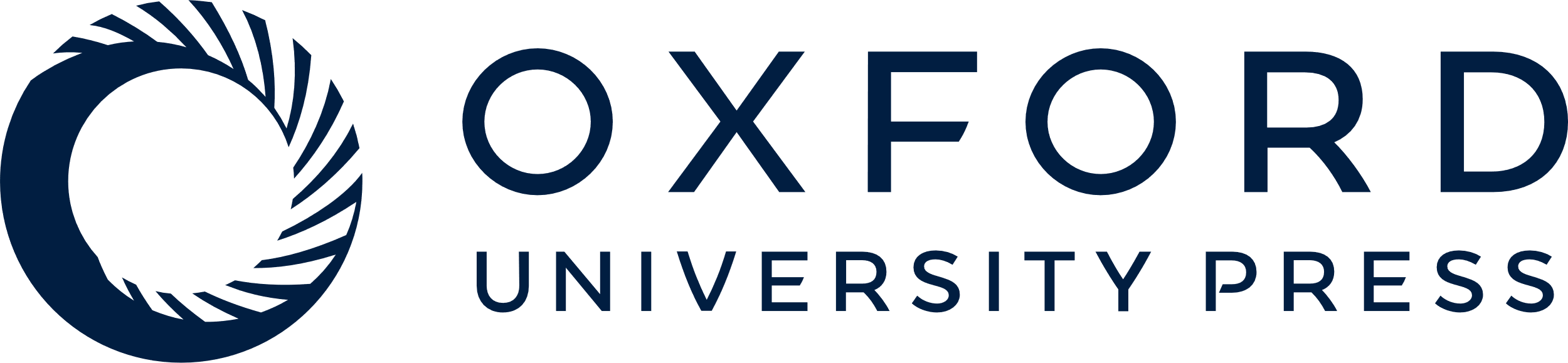 [Speaker Notes: Figure 7. Axonal arborization and synaptic bouton density of hippocampal CR cells. (A) Biocytin-filled CR cell with an axon that projects via the HF (indicated by the dashed line). Scale bar 25 µm. (B) Axonal branching pattern of another biocytin-filled CR cell with a local, but complex axon confined within the OML of the dentate gyrus. Scale bar 25 µm. (C) EGFP-fluorescence image of 2 CR cells within the subicular molecular layer. Note the dense axonal plexus around the neurons with several individual collaterals (marked by asterisks) crossing the molecular layer border (dashed line) to project and terminate in the Sub. Scale bar 20 µm. (D) High density of axonal varicosities (marked by asterisks) along an individual axonal collateral of a biocytin-filled CR cell. Scale bar 20 µm. (E) Summary plot of the intervaricosity distance along CR cell axons as a function of distance from the soma. Dashed line represents the linear fit (r2 = 7.03 × 10−4; f(x) = 3.05 × 10−4x+ 4.15). (F1) Multichannel fluorescent images of synaptic boutons (marked by arrowheads) of a EGFP-labeled axonal collateral (top panel), vGluT2 immunohistochemistry (middle panel), and the merged image (lower panel). Note that all varicosities are VGluT2 positive. Scale bar 10 µm. (F2) similar to F1 for a different axon, but shown at higher magnification. Scale bar 2 µm. (G1) Series of 3 low power images of an axonal collateral terminating in a growth cone-like structure (marked by an asterisk). Note that synaptic boutons (marked by arrowheads) express vGluT2 immunoreactivity, which is not found in growth cone-like structures. Scale bar 5 µm. (G2) False-color EGFP fluorescence of a different growth cone-like structure shown at higher magnification. Scale bar 2 µm.


Unless provided in the caption above, the following copyright applies to the content of this slide: © The Author 2015. Published by Oxford University Press.This is an Open Access article distributed under the terms of the Creative Commons Attribution Non-Commercial License (http://creativecommons.org/licenses/by-nc/4.0/), which permits non-commercial re-use, distribution, and reproduction in any medium, provided the original work is properly cited. For commercial re-use, please contact journals.permissions@oup.com]